Förvaltningsprocessen och rättegångsbalken
Michaela Ribbing
2019-11-22
Juridiska institutionen/Michaela Ribbing
Förvaltningsprocessrätt

 - vad är det?
2019-11-22
Juridiska institutionen/Michaela Ribbing
Definitioner
Ragnemalm:
avser både förfarandet i förvaltningsmyndighet och förvaltningsdomstol

Lavin m.fl.:
avser de regler och principer som gäller förfarandet i förvaltningsdomstol
2019-11-22
Juridiska institutionen/Michaela Ribbing
Förvaltningsprocessens karaktärsdrag
Hur kan man identifiera karaktärsdragen?

Läsa litteratur på området

En jämförelse mellan förvaltningsprocessen och den allmänna processen och förvaltningsdomstolar och allmän domstol
2019-11-22
Juridiska institutionen/Michaela Ribbing
Förvaltningsprocessuella karaktärsdrag
Överprövning av beslut

En lättillgänglig och enhetlig processlag

Skriftlig handläggningsform
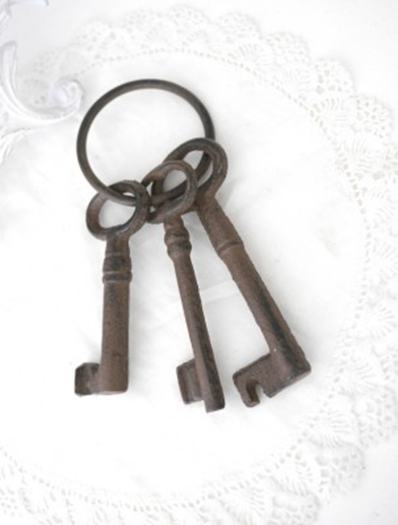 2019-11-22
Juridiska institutionen/Michaela Ribbing
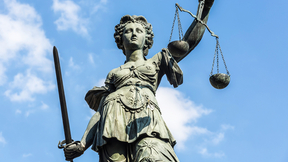 1. Överprövning av förvaltningsbeslut
Rättskipningsuppgiften 
Vidsträckt innebörd
Organisationen av rättskipningsuppgiften
Kontrollfunktion
Domstolen kontrollerar förvaltningsmyndigheternas beslut utifrån offentligrättslig reglering 
Tvåpartsprocess
Enskilt intresse mot allmänt intresse
2019-11-22
Juridiska institutionen/Michaela Ribbing
2. En lättillgänglig och enhetlig processlag
Förvaltningsprocesslagen, FPL 

I princip samma processregler i alla instanser

Flexibilitet – ej detaljreglering
2 § FPL – subsidiär
Hänvisningar till RB
Regelmassan utspridd i och omfattar olika författningar
2019-11-22
Juridiska institutionen/Michaela Ribbing
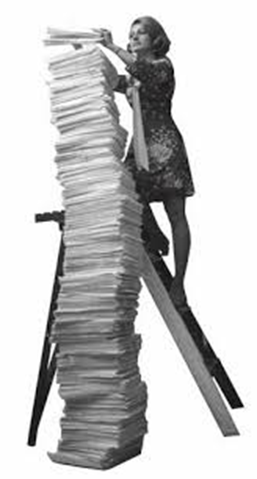 3. Skriftlig handläggningsform
Huvudregeln med skriftlighet – 9 § FPL

Skälet till skriftlighet - snabb, billig och enkel process 

Muntliga inslag i handläggningen – måste finnas skäl för muntlighet - speciallag, 9 § FPL, art. 6 EKMR
2019-11-22
Juridiska institutionen/Michaela Ribbing
Förvaltningsprocessuella karaktärsdrag och dess betydelse
Karaktärsdragen bildar de grundförutsättningar som förvaltningsprocessen vilar på

Karaktärsdragen har betydelse för användningen av RB

Karaktärsdragen får betydelse för bedömningen om det finns skäl för en annan ordning i förvaltningsprocessen än i allmän process eller för en likartad lösning
2019-11-22
Juridiska institutionen/Michaela Ribbing
Förvaltningsprocessen

och
 
rättegångsbalken
2019-11-22
Juridiska institutionen/Michaela Ribbing
Tre centrala anknytningspunkter till RB
Hänvisningar i FPL till regler i RB
Likartade regler i FPL och RB
Oreglerade processuella situationer i FPL där HFD knutit an till en regel i RB
2019-11-22
Juridiska institutionen/Michaela Ribbing
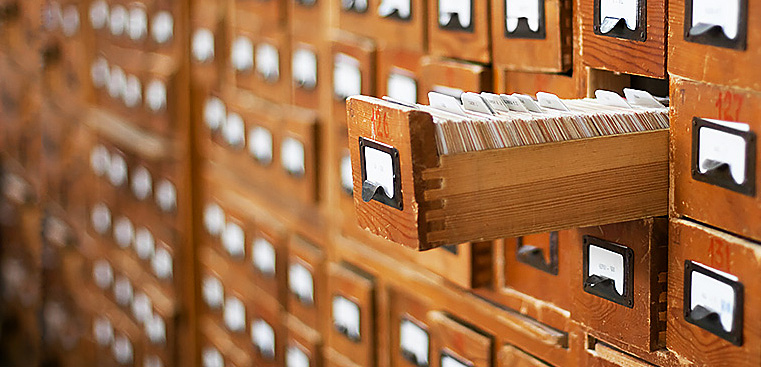 1. Hänvisningar till RB
2019-11-22
Juridiska institutionen/Michaela Ribbing
Hänvisningarna
Utgör en stor del av regelmassan för förvaltningsdomstolarna

Avser vissa processuella situationer - förfarandet vid muntlig förhandling, hanterandet av bevisning, jäv, laga förfall och omröstning

Tre formuleringssätt för hänvisningarna och det finns en skillnad i innebörd mellan de olika formuleringarna
2019-11-22
Juridiska institutionen/Michaela Ribbing
Några slutsatser om hänvisningarna
Innebörden av de flesta regler i RB är huvudsakligen samma i förvaltningsprocessen
Sällan som hänvisningarna varit föremål för HFD:s prövning
En viktig slutsats är att utgångspunkten för tillämpningen av reglerna i RB alltid ska tas i ett förvaltningsprocessuellt sammanhang
2019-11-22
Juridiska institutionen/Michaela Ribbing
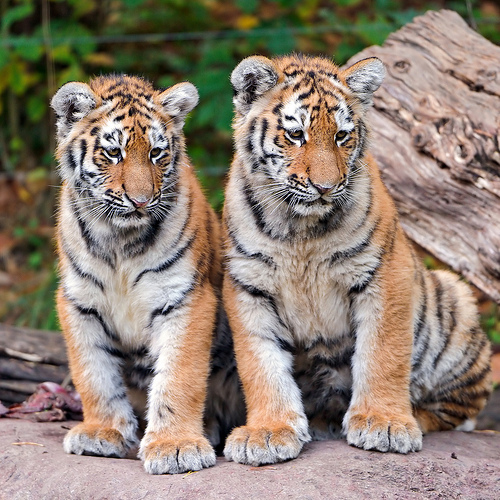 2. Likartade regler
2019-11-22
Juridiska institutionen/Michaela Ribbing
Likartade regler
Skiftande processuella situationer och olika situationer under domstolens handläggning
Regler av ”allmän innebörd” som kan tillämpas oavsett domstolsslag
Två faktorer är styrande för att likartade regler införts:
Processekonomiska- och effektivitetsskäl 
Tydlighets- och rättssäkerhetsskäl för enskilda
2019-11-22
Juridiska institutionen/Michaela Ribbing
Några slutsatser om likartade regler
Innebörden av en regel i FPL är huvudsakligen motsvarande som en likartad regel i RB eller tvärtom
En regel i RB har begränsad betydelse för tillämpningen av den motsvarande regeln i FPL
HFD har vid tolkning av en regel i FPL sällan uttryckligen hänfört sig till den motsvarande regeln i RB
HFD ger uttryck för att utgångspunkten alltid ska tas i ett förvaltningsprocessuellt sammanhang
2019-11-22
Juridiska institutionen/Michaela Ribbing
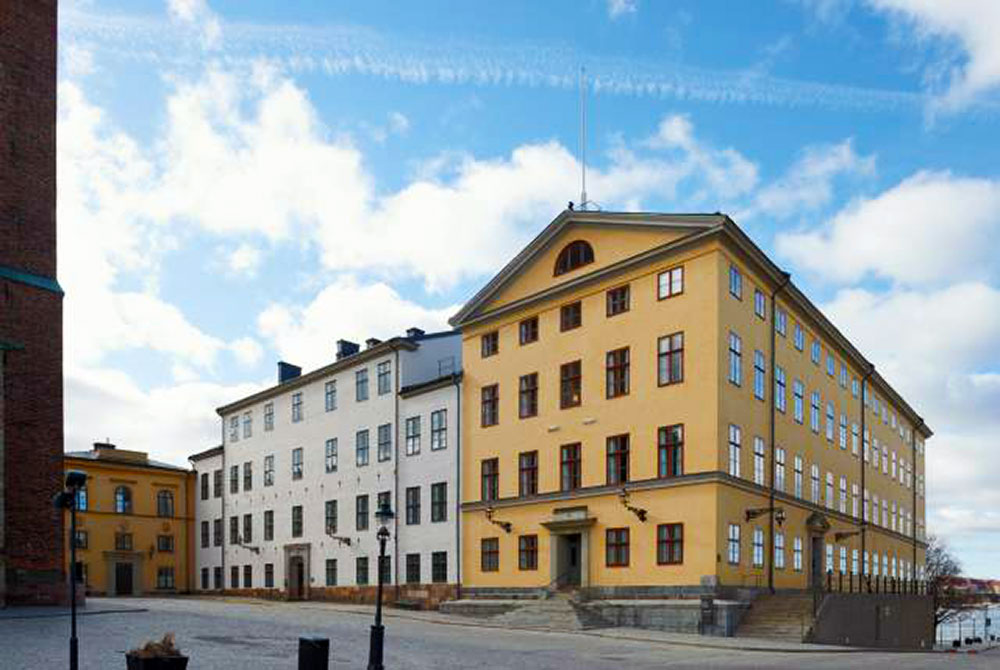 3. Oreglerade processuella
 situationer
2019-11-22
Juridiska institutionen/Michaela Ribbing
Oreglerade processuella situationer i FPL där HFD knutit an till RB
I vissa fall har frågor kring situationerna lämnats avsiktligt oreglerade i FPL och överlämnats till rättspraxis att lösa
Skiftande processuella situationer och olika situationer under domstolens handläggning
Huvudsakligen finns inga uttryckliga uttalanden om att vägledning bör sökas i RB om en situation skulle bli föremål för bedömning
2019-11-22
Juridiska institutionen/Michaela Ribbing
Analogier till RB - ”Fake news”?
HFD har i begränsad omfattning hänfört sig till en regel i RB i oreglerade processuella situationer 
Forskningen visar en tendens att HFD tar intryck av en regel i RB för att:
	1. Förklara att en processuella princip som finns reglerad i 	RB även gäller i förvaltningsprocessen
	2. Introducera ett processuellt institut
Det står klart att utgångspunkten alltid tas i förvaltningsprocessuellt sammanhang
2019-11-22
Juridiska institutionen/Michaela Ribbing
Några övergripande slutsatser
2019-11-22
Juridiska institutionen/Michaela Ribbing
Rättegångsbalkens roll i förvaltningsprocessen
Införandet av FPL har minskat behovet av att söka ledning i RB
Den roll RB spelar är begränsad – RB utgör ett undantag i förvaltningsprocessen
En regel i RB ”tillämpas” inte direkt, annat än det finns en hänvisning i FPL till regeln
Den allmänna utgångspunkten är alltid FPL och ett förvaltningsprocessuellt sammanhang
2019-11-22
Juridiska institutionen/Michaela Ribbing
TACK!